Safeguarding 
Children
TRAINING 2017
TakE care of yourself
Child abuse is a confronting topic to consider
As you work through this training, you may begin to feel overwhelmed
Be aware of how you are feeling
If you need a break, please ask for one.

Remember
You are not expected to become a child protection expert
You are not expected to have all the answers
You are expected to have an awareness of the issue, understand what is expected of you and use a common sense approach to child protection.
[Speaker Notes: Remember 
You are not expected to become a child protection expert.
 
You are not expected to have all the answers to the issues you may encounter when on assignment.
 
You are expected to have an awareness of the issues of child abuse and exploitation, understand what is expected of you with regard to your own behaviour, and to use a common sense approach in the protection of children.
 
Be aware of how you are feeling. Allow yourself to take breaks as you work through the material.]
Training Goals
To provide: 
An awareness of what child abuse is
An understanding of what your responsibilities for reporting are
Strategies and confidence to enable you to actively prevent abuse
[Speaker Notes: This training has been developed to assist clubs and associations in understanding their obligations as they relate to child safety.]
Training overview
What is child abuse?
What are my responsibilities for safeguarding children?
Who do I report concerns to?
Support for clubs
Discuss scenarios
Questions
What is child abuse?
Child abuse is an act or omission by a person which harms a child’s physical or emotional health, development or wellbeing

Types of child abuse include:
Physical or emotional abuse
Sexual abuse
Neglect
Family violence
Bullying
Grooming.
[Speaker Notes: Legally, child abuse is an act or omission by a person which harms a child’s physical or emotional health, development or wellbeing

Grooming is a term used to describe what happens when a perpetrator builds a relationship with a vulnerable person with a view to abuse them at some stage

Neglect; is the persistent failure or deliberate denial to provide a person with the basic necessities of life. (e.g. failing to give adequate food, clean water, adequate supervision, medical attention, shelter, clothing or to protect a child from danger or foreseeable risk of harm or injury).

Family violence - occurs when a person is forced to live with violence between people in their home. It can include witnessing violence or the consequences of violence.]
What are some common signs of child abuse?
Physical indicators
Physical abuse: bruises, burns, cuts, broken bones
Sexual abuse: injuries and sexually transmitted infections
Neglect: hunger, poor growth, hygiene and medical care
Emotional: delays in physical, emotional and social development

Behavioural indicators
Physical abuse: aggression and hyperactivity, passivity and compliance, fear
Sexual abuse: age inappropriate sexual activity and knowledge, self-harming, regression, depression
Neglect: hunger, poor growth, hygiene and medical care
Emotional: withdrawn, passive, low self-esteem
[Speaker Notes: While this isn’t an exhaustive list, the aim here is to provide you with some of the common signs of child abuse.]
module 1 - Key Messages
Child abuse takes many forms

Defining child abuse can help you understand and prevent child abuse

There are six types of child abuse: 
Physical or emotional abuse
Sexual abuse
Neglect
Family Violence
Bullying
Grooming
[Speaker Notes: Key messages of this module are that child abuse can take many forms. 

Having an understanding of what child abuse looks like can help you understand and hopefully prevent child abuse. 

Remember that there are four broad types of child abuse: 

Physical abuse
Emotional or psychological abuse
Sexual abuse
Neglect]
Module 2 - What are my responsibilities?
Learning outcomes
Awareness of Tennis Australia Member Protection Policy
Understand the Tennis Australia Safeguarding Children Guidelines
Differentiate between acceptable and unacceptable behaviour in relation to children
Understand what constitutes a child protection concern
Take appropriate action if you have a child protection concern.
Tennis Australia Member Protection Policy
The purpose of this policy is to protect the health, safety and well-being of those who participate in the Australian tennis

All TA/MA team members are bound by this policy

Therefore you are bound by this policy to report abuse and neglect
[Speaker Notes: In November 2016 – TA board approved the child-safety amendments. 

Which included strengthening the screening requirements for TA employees. 
Working with vulnerable people
National Police check
Member protection declaration


We encourage all clubs and associations to distribute these guidelines so everyone involved with tennis is aware of what are acceptable behaviours and practices in relation to children.]
Safeguarding Children Guidelines
Safeguarding Children Guidelines have been developed to help you meet your obligations under the Tennis Australia Member Protection Policy

They clearly define acceptable behaviour around children.

They provide guidance on areas such as:
Supervision 
Giving gifts
Overnight stays and sleeping arrangements, and
Adherence to professional boundaries.
[Speaker Notes: We encourage all clubs and associations to distribute these guidelines so everyone involved with tennis is aware of what are acceptable behaviours and practices in relation to children.

In developing these guidelines we assessed state and federal legislation in terms of child safety, using advice from the Australian Childhood Foundation on best practice when working with children to build these guidelines. 

They have been developed with clubs and associations in mind.]
photographs and video recordings of children
The following guidelines apply:
    (a) Personnel may only photograph children to whom they provide services to:
When the child is participating in tennis services, programs or events

(ii) And only if:
(1) The child’s parent/guardian has granted prior and specific approval
(2) The context is directly related to participation in the tennis service, program or events;
(3) The child is appropriately dressed and posed; and
(4) The image is taken in the presence of other Personnel;
photographs and video recordings of children – cont.
Images are not to be distributed to anyone without management knowledge and approval;

Images are to be stored in a manner that prevents unauthorised access by others:

Images are to be destroyed or deleted as soon as they are no longer required; and

Images are not to be exhibited on a website or social media platform without parental knowledge and approval or such images must be presented in a manner that de-identifies the child.
Transporting children
Children are only to be transported with prior written authorisation from the child’s parent/guardian and one of the following:

Tennis Australia Executive Member or nominee (ie High Performance Manager);
Member Association Chief Executive Officer or nominee;
Affiliated Club’s Committee; or
Tennis Australia Coach Member with parental consent.
Transporting children – Cont.
To obtain approval Personnel should provide information about the proposed journey, including:
The mode of transport proposed, such as private car, taxi, self-drive bus, bus with driver, train, plane or boat;
The reason for the journey;
The route to be followed, including any stops or side trips;
Details of anyone who will be present during the journey other than Personnel who are involved in delivering our tennis services, programs or events; and 
Insurance information and proof the driver is fully licensed for the vehicle which will be used.
Reporting a Child Protection Concern
Child protection concerns include:
Disclosures of actual harm, abuse or exploitation of a child
The potential risk of harm, abuse or exploitation of a child;
Breaches of Member Protection Policy or Safeguarding Children Guidelines.
[Speaker Notes: Do
Believe the child 
Be calm, supportive and reassuring
Reassure the child that the abuse is not their fault
Concentrate on the child’s feelings rather than on questions and answers
Explain what you are going to do now that you have been told
 
Don’t
Make promises that you cannot keep
Promise secrecy
Push the child to give details of the abuse

Your role is to act if you see something. You do not have to prove that abuse or a breach is occurring. It is not your job to investigate child abuse.]
Who do I report my concerns to?
South Australia Police
Phone: 131 444
Website: sapolice.sa.gov.au

South Australia
MPIO
Darren Sahb
Phone: (08) 7224 8122
Email: dsahb@tennis.com.au



Child Abuse Report Line (CARL) –Department for Child Protection
Phone: 13 14  78
Website: families.sa.gov.au/childsafe

Crime Stoppers
1800 333 000
Tennis Australia Integrity and compliance Unit
Ann West					Tennis Australia Information and Advice Line
Head of Integrity and Compliance		1800 11 7233 (SAFE)
awest@tennis.com.au			+61 3 9914 4116

Rhys Harrison				Peter Peterson
Integrity Officer				Integrity Officer
rharrison@tennis.com.au			ppeterson@tennis.com.au
+61 3 9914 4014				+61 3 9914 4000
Module 5 - Providing support to clubs
TA will be providing training to clubs across Australia 
Online training modules have been developed for ongoing training
Club resource kit has been developed 
Posters 
All resources can be found at: tennis.com.au/childsafe
Checklist for club administrators
Does your club have the Member Protection Policy available to all? 

Does your club have a Code of Behaviour for participants, parent, volunteers and staff? 

Does your club have a Member Protection Information Officer who is dedicated to ensuring the safety of children?

Has your club conducted screening of the club’s Committee members or service staff / contractors in accordance with the MPPs screening requirements?
Checklist for club administrators – Cont.
Is child-safety a regular discussion topic at your club’s Committee Meetings? 

Is your club prominently displaying the Tennis Australia “Our Commitment” and “Our Club’s Commitment” posters?

Does your club know who to report suspicions or allegations of child-abuse to? 

Do you feel if an incident or suspicion of child-abuse was to occur at your club it could ensure its obligations were met?

Are you providing information to new members regarding child-safety?
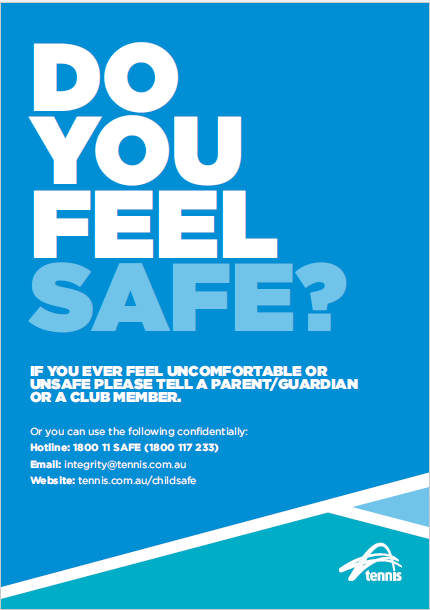 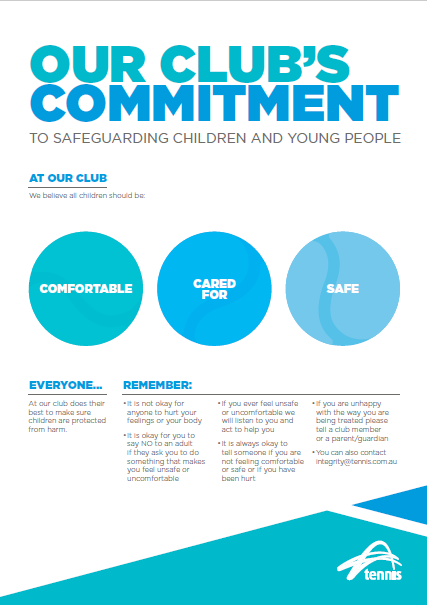 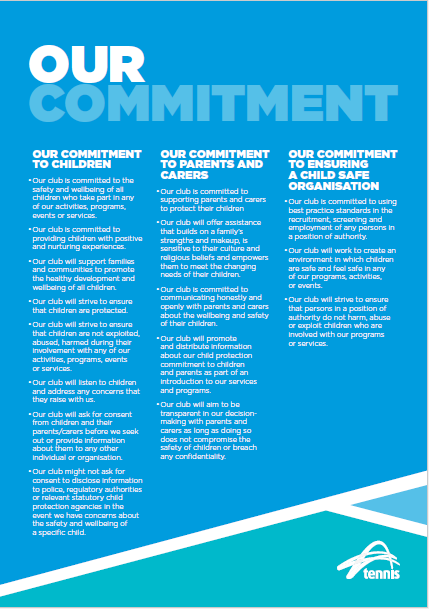 Scenarios
Is this child abuse?

Safeguarding Children Guidelines – Is this appropriate behaviour?
Scenario 1 – is this child abuse
The coach usually singles out the same girl when demonstrating particular techniques. These demonstrations always involve some form of touching to demonstrate the skill, sometimes around the chest area. 

The girl feels uncomfortable, embarrassed and upset by this behaviour but says nothing because the coach is a woman.
Scenario 2 – is this child abuse
Young players take photos of each other all the time. Sometimes the girls take photos together in the change rooms. One of the girls sends a photo of another girl to a junior coach who is in his twenties. 

The next time they see each other, the coach thanks the girl for sending him the photo and asks the girls ‘Are you taking your phones in with you?’ The girls laugh and rush off.
Scenario 1 – Safeguarding children guidelines
A 17 year old Training Officer has just finished teaching a class when one of the students, a 15 year old girl, asks him to drive her home. She says she has her mother’s permission. He knows her a bit so he agrees to drive her home. His mate, also a Training Officer and his mate’s girlfriend are also in the car. 

Whilst he is driving her home he gets a phone call from the club saying the girl’s mother is asking where the girl is.
Scenario 2 – Safeguarding children guidelines
Two 15 year old girls make a verbal complaint to a coach’s supervisor. They say that the coach, a 17 year old boy, asked one of them to go into the disabled persons change room with him. He later came in and stood near them when they were getting changed. 

The girl will not make a written complaint and does not want to involve her parents. The coach denies the allegation.
Any questions?